Contenu de la matière Production centralisée et décentralisée de l’énergie électrique  Parcours : 1MEI
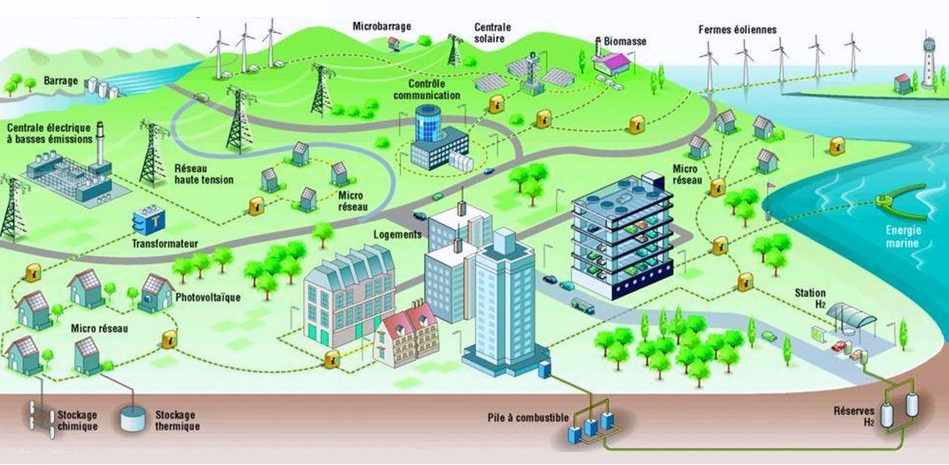 Chapitre I - GENERALITES SUR LES RESEAUX ELECTRIQUES
1- Introduction 
2- Production
3-Transport
4- Distribution
5- Consommation
6- Surveillance 
7-  Quelques problèmes survenant sur le réseau électrique
1- Introduction:
Les réseaux électriques sont considérés comme des infrastructures hautement critiques pour notre société.
Ces réseaux sont conçus traditionnellement d’une manière verticale où lestransferts de l’énergie suivent le schéma dit «du haut en bas» : Production -Transport-Distribution.
En effet, les réseaux électriques sont traditionnellement exploités d'une manière centralisée.
Ainsi, la plus grande partie de la production électrique est centrée autour de centrales à grande capacité de production (type centrales hydrauliques, thermiques, nucléaires). Cette production est souvent liée à des emplacements géographiques adéquats (sources d'eau, impératifs techniques, ...). L'énergie est ensuite acheminée vers les grands centres de consommation à travers un réseau de lignes aériennes et de câbles, souvent à de grandes distances et à des niveaux de tension plus au moins importants. Cette structure a été construite sur des bases économiques, de sécurité du système et de qualité de fourniture de l'énergie.
De façon très générique un réseau électrique est toujours composé de quatre grandes parties : la production, le transport, la distribution et al consommation.
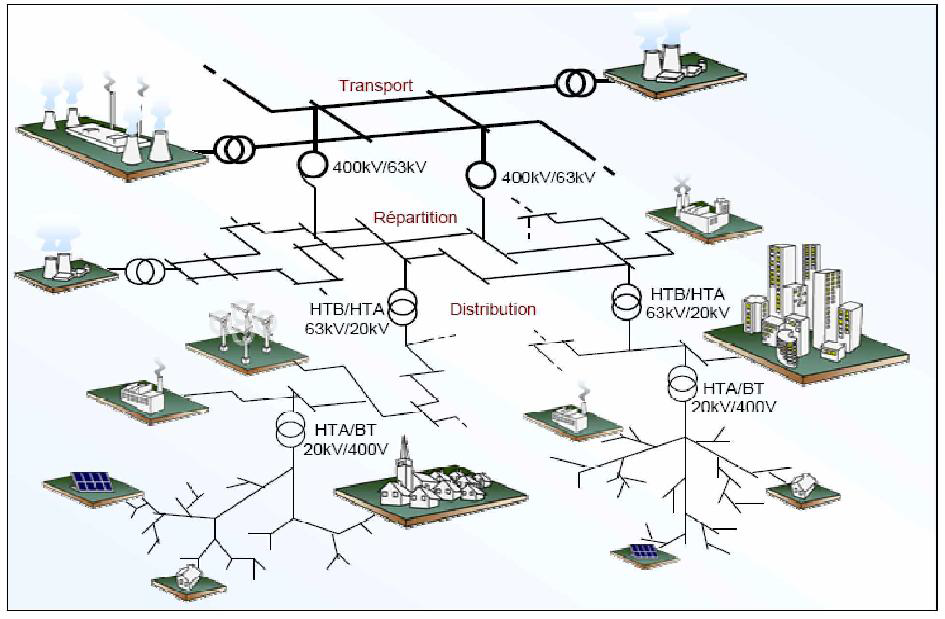 Figure 1 : Exemple de l’architecture du réseau électrique Français
2-Production

La production qui sert à produire l’énergie électrique grâce à des turbo-alternateurs qui transforme l’énergie mécanique des turbines en énergie électrique à partir d’une source primaire (gaz, pétrole, hydraulique...). Les sources primaires varient d’un pays à l’autre, exemple en Algérie le gaz naturel couvre plus de 70% de la production, en France, 75% d’électricité est d’origine nucléaire. En générale, chaque source de production (centrale électrique) regroupe plusieurs groupes turbo-alternateurs pour
assurer la disponibilité pendant les périodes de maintenance.
Par ailleurs, on trouve dans les pays industrialisés des puissances installées de plus en plus élevées pour répondre à la demande croissante en énergie électrique, exemple la central nucléaire de Gravelines en France 6 × 900 MW, la central hydro- électrique des Trois-Gorges en Chine 34 × 700 MW et 2 × 50 MW (devenue la plus grande central dans le monde en 2014).
1-1- Moyen de production :

Un moyen de production d’énergie électrique est défini comme toute installation capable de convertir une source d’énergie primaire en énergies électrique pouvant être injectée sur un réseau. Les centrales de production électrique utilisent d’une façon générale : le charbon, le pétrole et la gaz (centrale thermiques classiques) ou de l’uranium enrichi (centrales nucléaires, ce qui n’existe pas en Algérie) pour produire la chaleur initiale. La plus part ont une capacité comprise entre 200 MW et 2000MW afin de réaliser les économies des grosses installations
1-1-1- Centrales à vapeur :
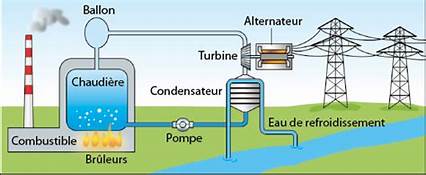 Rendement 98% en Algérie: Jijel 630 MW (3* 210MW). souples à l’exploitation, une fois en fonctionnement, lentes à mettre en fonctionnement (une centrale à fuel ou de charbon prend environ 16 h pour démarrer à froid, et 8 h pour démarrer à chaud).
1-1-2- les centrales à gaz :
Même principe de fonctionnement, sauf l’intégration du compresseur d’air qui à pour but de comprimer l’air qui est ensuite mélanger avec le combustible gazeux ou liquide dans une chambre de combustion. Les gaz d’échappement de la turbine sont évacués vers l’atmosphère.
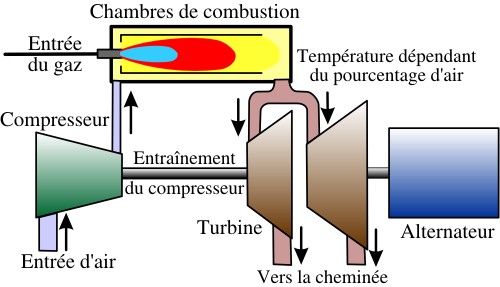 pas de système de récupération de la chaleur perdue = rendement et les couts d’investissement. L’utilisation est souvent lors des périodes de pointe vu que son temps de réponse est très court. Le rendement des turbines à gaz est de l’ordre de 38%.
1-1-3- Turbine à cycle combiné :
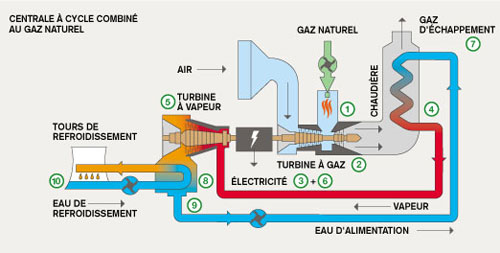 Le rendement dans ce cas et de l’ordre de 58% en s’accompagnant d’une réduction significative des émissions de polluants atmosphériques. Elles sont un peu plus souples par rapport aux centrales thermiques classiques à cycle simple. Le temps de démarrage est, également plus court qu’une centrale classique.
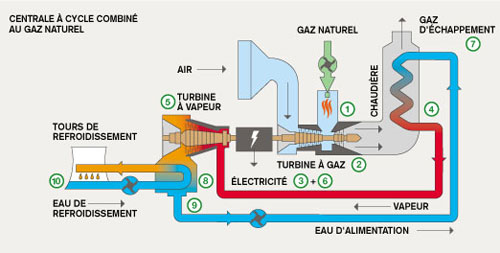 en Algérie : Shariket Kahraba Skikda (SKS) 825MW (2 x 412.5 MW), Shariket Kahraba Hadjret Ennous (SKH) de Cherchel 1200MW (3 x 400 MW), Shariket Kahraba Terga (SKT) de Ain Timouchent 1200MW (3 x 400 MW), Shariket Kahraba Koudiet Edraouch (SKD) de Taref 1200 MW (3 x 400 MW).
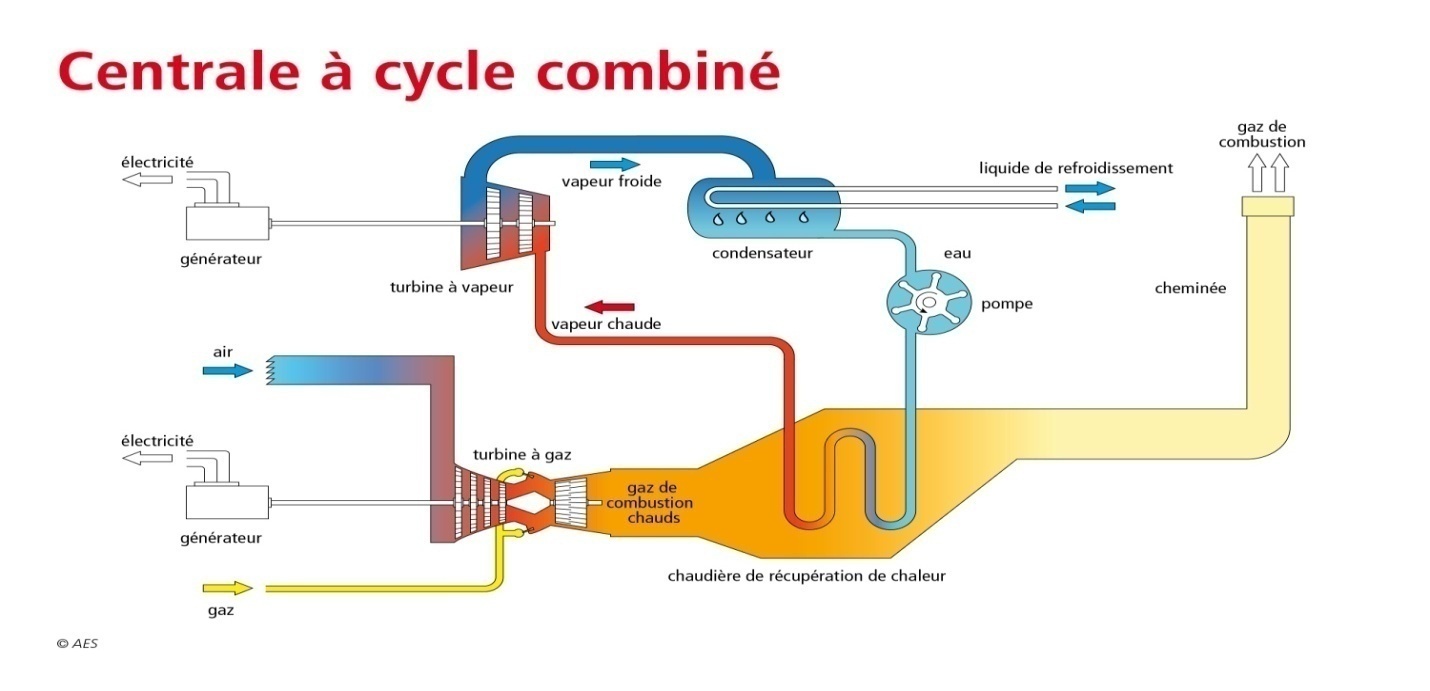 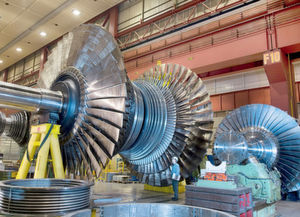 1-1-4- Centrales hydrauliques:
centrales hydraulique à fil de l’eau. On dit que cette production est ‘fatale’  ; si cette énergie ne sert pas à produire de l’électricité elle est perdue. 
centrales à réservoir. L’eau est stockée dans des réservoirs (barrages). La puissance de la centrale dépend également du débit d’eau.
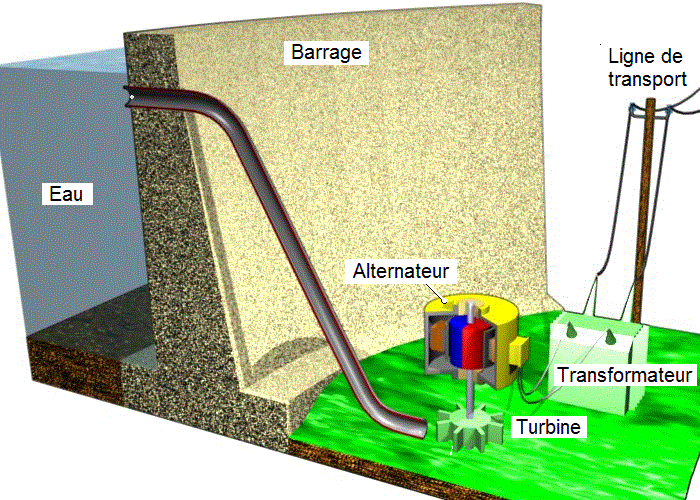 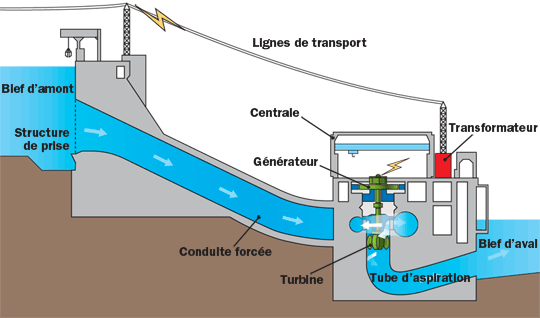 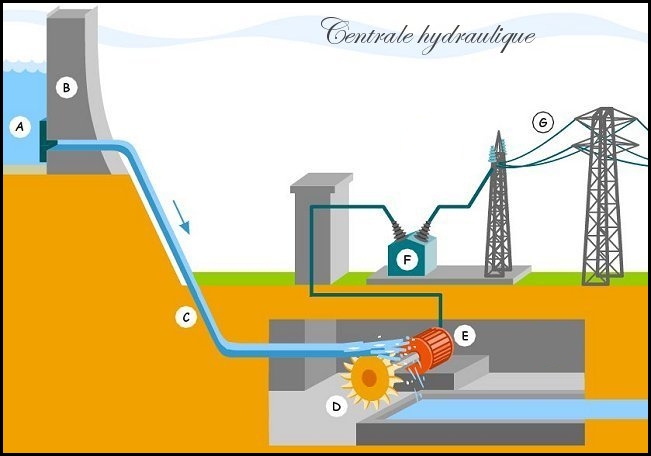 Etant donné qu’elles ont aussi des caractéristiques de souplesse extraordinaires, elles sont utilisées en grande partie pour suivre les fluctuations brusques de la consommation, elles peuvent être couplées au réseau dans 3 à 5 minutes. 
En Algérie: complexe de Derguina à Bejaia 72 MW, Ighil Imda 24 MW et Ziama El Mensuriya 100 MW.
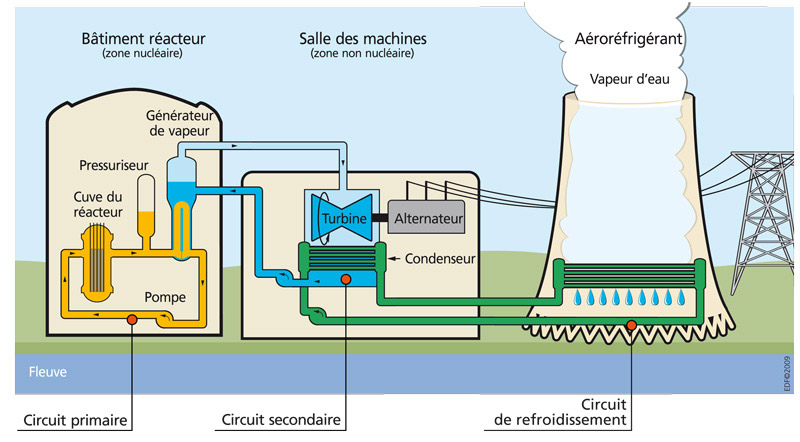 1-1-5- Les centrales nucléaires :
Le principe de fonctionnement d’une centrale nucléaire est de générer la chaleur par la fission nucléaire d’uranium. La chaleur produite est utilisée pour faire réchauffer de l’eau et avoir de la vapeur qui est ensuite acheminée dans une turbine composée d’un corps haute pression (HP) et de plusieurs corps basse pression (BP) laquelle actionne un alternateur. Le refroidissement du circuit de la vapeur peut avoir lieu directement, par de l’eau du lac, du fleuve ou dans un circuit via une tour de refroidissement.
3.1-Transport
Un alternateur produit la puissance électrique sous moyenne tension  (12 à 15 kV), et elle est injectée dans le réseau de transport à travers des postes de transformation pour être transmise sous haute ou très tension afin de réduire les pertes dans les lignes. Le niveau de la tension de transport varie selon les distances et les puissances transportées, plus les distances sont grandes plus la tension doit être élevée, la même chose pour la puissance. Par exemple, le réseau de transport en Algérie utilise une tension de 220 kV (voir 400 kV pour certaines lignes dans le sud notamment), le réseau européen utilise 400 kV, et le réseau nord-américain 735 kV.
3.3-Distribution

D’une façon générale la distribution est assurée en moyenne tension (MT) et basse tension (BT), et même en haute tension pour les clients HT. La distribution est adaptée selon le type de consommation que se soit de très grandes usines qui peuvent être alimentées carrément du réseau haute tension selon la puissance maximale demandée PMD (le cas du barrage Bni Haroun en Algérie alimenté par le réseau 220 kv, sa PMD est de 100 MW) ou des immeubles d’habitats, des écoles,..etc. en basse tension (en Algérie 220 à 380v).
3.3-La consommation :

C’est le point d’arrivée dans un réseau électrique, la consommation d’électricité correspond à un appel de puissance active sur le réseau pour une période de temps bien déterminée ; cela correspond à une consommation d’énergie. L’électricité est consommée par des différents types de consommateurs (résidentiels, commerciaux et industriels). La consommation d’électricité se caractérise par :
 Ses fortes fluctuations ;
 La difficulté de la prévoir de manière exacte.
Différents niveaux de tension :
La norme française des réseaux électriques, UTE C 18-510, définit, depuis 1989, les différents niveaux de tensions. Ils sont indiqués dans le tableau suivant. Ainsi le réseau de transport et de répartition se situe au niveau de la HTB. Le gestionnaire du réseau de transport est représentable, à l’échelle nationale, de l’équilibre production/consommation et du respect de l’échange transfrontaliers. Le réseau de distribution est au niveau de la HTA et de la BTA.
Classes de tension du réseau électrique Algérien :
Les réseaux électriques Algériens sont classés par leurs niveaux de tensions comme suit : BT, MT, HT, THT.



Tableau : niveaux des tensions du réseau électrique Algérien.
8- Surveillance :

Les grands réseaux électriques nécessitent la surveillance constante de certains paramètres afin de maintenir le réseau, ainsi que les installations de production et de consommation qui y sont raccordées, dans les domaines d'utilisation prévus. Les principales grandeurs à surveiller sont la fréquence, la tension, l'intensité dans les ouvrages, et la puissance de court-circuit.
Marges admissibles de fonctionnement du réseau de transport de l'électricité au point de raccordement des utilisateurs :
Les marges admissibles sur le niveau de tension et de fréquence sont édictées dans le GRID-CODE qui fixe la tension et la fréquence nominale et les variations maximales et minimales à ne pas dépasser.
Les variations des tensions telles que stipulées plus bas sont des variations de tension lentes qui ne concernent pas les creux ou les à coups de tension enregistrés sur le réseau. La tension d’alimentation d’un client HT à partir d’un point du réseau est maintenue dans la marge admissible de tension, soit par action automatique ou manuelle du réglage de tension sur les transformateurs de puissance, soit par action sur les moyens de compensation réactive du réseau.
Plages des tensions en régime de fonctionnement normal :
En situation normale, les tensions dans les différents nœuds du réseau de transport de l’électricité peuvent varier dans les plages suivantes :
+/- 6% de la tension nominale pour le réseau 60 et 90 kv.
+/- 7% de la tension nominale pour le réseau 220 et 400 kv.
Plages des tensions en régime de fonctionnement exceptionnel :
En régime exceptionnel les tensions dans les différents nœuds du réseau de transport de l’électricité peuvent varier dans les plages suivantes :
+/- 8% de la tension nominale pour le réseau 60 et 90 kv.
+/- 15% de la tension nominale pour le réseau 220 et 400 kv.
Plages de fréquence en régime de fonctionnement normal :

Contractuellement, la fréquence sur le réseau Algérien est de 50 Hz. Cette valeur est appelée valeur nominale. La plage de variation normale de la fréquence est de 0.2 Hz.
Fréquence nominale 50+/- 0.2 Hz.

Plages de fréquence en régime de fonctionnement exceptionnel :
En régime exceptionnel de fonctionnement du réseau de transport de l’électricité, la fréquence varie dans les limites suivantes :
49.8 Hz à 47 Hz pour le minimum de fréquence.
50.2 Hz à 52 Hz pour le maximum de fréquence.
Dans le cas d’une perturbation sur le SPTE (système de production et de transport de l’électricité) ou la fréquence varie au-delà des marges de fonctionnement normale et pour éviter un écroulement du réseau, un délestage en 1er, 2ème, 3ème, 4ème et 5ème stade de la fréquence est opéré.
Délestage :
Le délestage est l’opération qui consiste à couper une partie de la clientèle pour corriger les paramètres de la conduite du réseau (fréquence, tension) suite à leur dégradation lente ou brutale selon le cas.
L’exploitation des réseaux doit prévoir des possibilités de réduction volontaire (soit automatique ou manuelle) pour faire face à des situations exceptionnelles. Le principe général qui guide cette réduction de la charge est la sauvegarde des parties seines d’un réseau pour :
Alimenter correctement (en respect du cahier des clauses générales et des normes de qualité) la clientèle.
Eviter une propagation de la perturbation qui risque d’amener, si aucune action n’est lancée rapidement un effondrement général du réseau dont les conséquences sont difficilement calculables.
Se garder la possibilité d’une reprise du service normal rapide à partir des ilots sains qui ont pu être sauvegardés.
Différents critères sont pris en compte dans la détermination de cette réduction volontaire de la charge ; se sont en particulier :
Le critère de fréquence ;
Le critère de tension ;
Le critère de transite.
Ilotage :

Ilotage est l’ultime opération menée automatiquement pour la préservation de certaines parties réputées saines du réseau. Elle consiste en une séparation volontaire du réseau par l’ouverture en certains points déterminés à l’avance. Le plan d’ilotage actuellement est basé sur un critère exclusivement fréquencemétrique.
9-  Quelques problèmes survenant sur le réseau électrique 
9-1Tensions harmoniques : 
Description :  Les  harmoniques   sont  des  tensions  ou  des  courants  sinusoïdaux  dont  les fréquences  correspondent  à  des   multiples  entiers   de   la   fréquence fondamentale (50 ou 60 Hz).   
Causes : Les    harmoniques    sont    créés    par    des    appareils    dont    la    caractéristique tension/courant n'est pas linéaire, comme c'est le cas avec les convertisseurs électroniques de puissance des entraînements de moteurs, les redresseurs utilisés pour l'électrolyse, les fours à arc, etc.
9-2 déséquilibre de tension :
Description :  Cet  indice  sert  à  caractériser  les  asymétries  d'amplitude  et  de  déphasage  des tensions triphasées en régime permanent.  
Causes : Les déséquilibres de tension qui s'appliquent aux tensions triphasées ont deux causes principales, soient les asymétries d’impédance des lignes du réseau et les déséquilibres de charge.
9-3 papillotement :

Description : Le papillotement traduit l'inconfort physiologique éprouvé au niveau de la vision à la suite de changements répétitifs de luminosité de l'éclairage.
Causes : Le papillotement  est dû aux variations répétitives de tension causées par certaines charges industrielles comme les machines à souder, les laminoirs, les gros moteurs à charge variable, les fours à arc, etc.
9-4 coupures brèves :

Description : Les  coupures  brèves  correspondent   à  la  perte  momentanée   de  la  tension d’alimentation sur toutes les phases pour des durées inférieures à 1 minute.
Causes :  La  plupart  du  temps,  les  coupures  brèves  sont  dues  à  l'action  des  dispositifs  de protection des réseaux en vue d'éliminer les défauts.
9-5 creux de tension :

Description :  Les  creux  de  tension  sont  des  réductions  soudaines  de  plus  de  10%  de  la tension nominale, suivies de son rétablissement après une courte durée variant entre 8 millisecondes et une minute.
Causes : Les creux de tension sont généralement  attribuables  à de forts appels de courant dus à des défauts du réseau ou des installations des clients.
9.6 surtensions temporaires : 
Description : Les surtensions temporaires sont des hausses soudaines de la valeur efficace de la tension de plus de 110% de la tension nominale, laquelle se rétablit après une courte durée.  Les surtensions temporaires comprennent des durées entre 8 millisecondes et une minute.
Causes : les   surtensions   temporaires   peuvent   être   attribuables   à  des   défauts,   à  des délestages  de  charge   ou  à  des  phénomènes  de  résonance .
Le  plus  souvent,  elles  résultent  des  surtensions  qui  se produisent sur les phases saines lors de courts-circuits monophasés à la terre, par exemple.
9-7 surtensions transitoires :
Description : On classe généralement dans cette catégorie les perturbations de très courte durée, qui durent typiquement moins d'un demi-cycle, c'est-à-dire de quelques  microsecondes (µs)   à plusieurs  millisecondes (ms).
Les  surtensions transitoires  peuvent  être  unidirectionnelles  ou  oscillatoires  et  elles  peuvent endommager les isolants de l’appareillage ou des composantes électroniques.
Causes : Les surtensions peuvent être reliées à :
des  manœuvres   sur  les  lignes  et   les  équipements     en  réseau,  notamment  des commutations de batteries de condensateurs qui se traduisent par une onde oscillatoire amortie superposée à l'onde fondamentale et présentent une fréquence  généralement comprise entre 100 Hz et 9 kHz, et d’une durée de crête inférieure à ½ cycle ;
la foudre qui se traduit généralement par une impulsion unidirectionnelle présentant, dans les cas les plus rapides, un temps de montée de l'ordre de la microseconde.
9-8 variations  rapides  de  tension :
Description : Les   variations   rapides   de   tension   sont   des   variations   soudaines,   mais relativement faibles, de la tension se produisant à l'intérieur des plages définies pour l’amplitude de la tension en régime permanent.
Les variations  rapides de tension occasionnelles  n’ont pas nécessairement  beaucoup d’effet sur  le  papillotement,  mais  elles  peuvent  perturber  certains  équipements  et  doivent  par conséquent être limitées en amplitude.
Causes :  La  plupart  du  temps,  elles  résultent  de  variations  de  la  charge  des  clients  ou  de manœuvres sur le réseau. Elles peuvent être occasionnelles ou répétitives.
9-10 variation de fréquence :
Description : La fréquence nominale de la tension alternative fournie par le réseau  est de  50 ou 60  Hz.   Cette valeur  est déterminée par la vitesse  des alternateurs des centrales.
Causes de variations : Le maintien de la fréquence d’un réseau dépend de l'équilibre établi entre la charge et la puissance des centrales.  Comme cet équilibre évolue dans le temps, il en résulte de petites variations de fréquence dont la valeur et la durée dépendent des caractéristiques de la charge et de la réponse de la production. Par ailleurs, le réseau peut-être soumis à des variations plus importantes dues à des défauts ou des variations de charge ou de production qui causent des variations de fréquence temporaires dont l’amplitude et la durée dépendent de la sévérité de la perturbation.